NAEP Results
2015
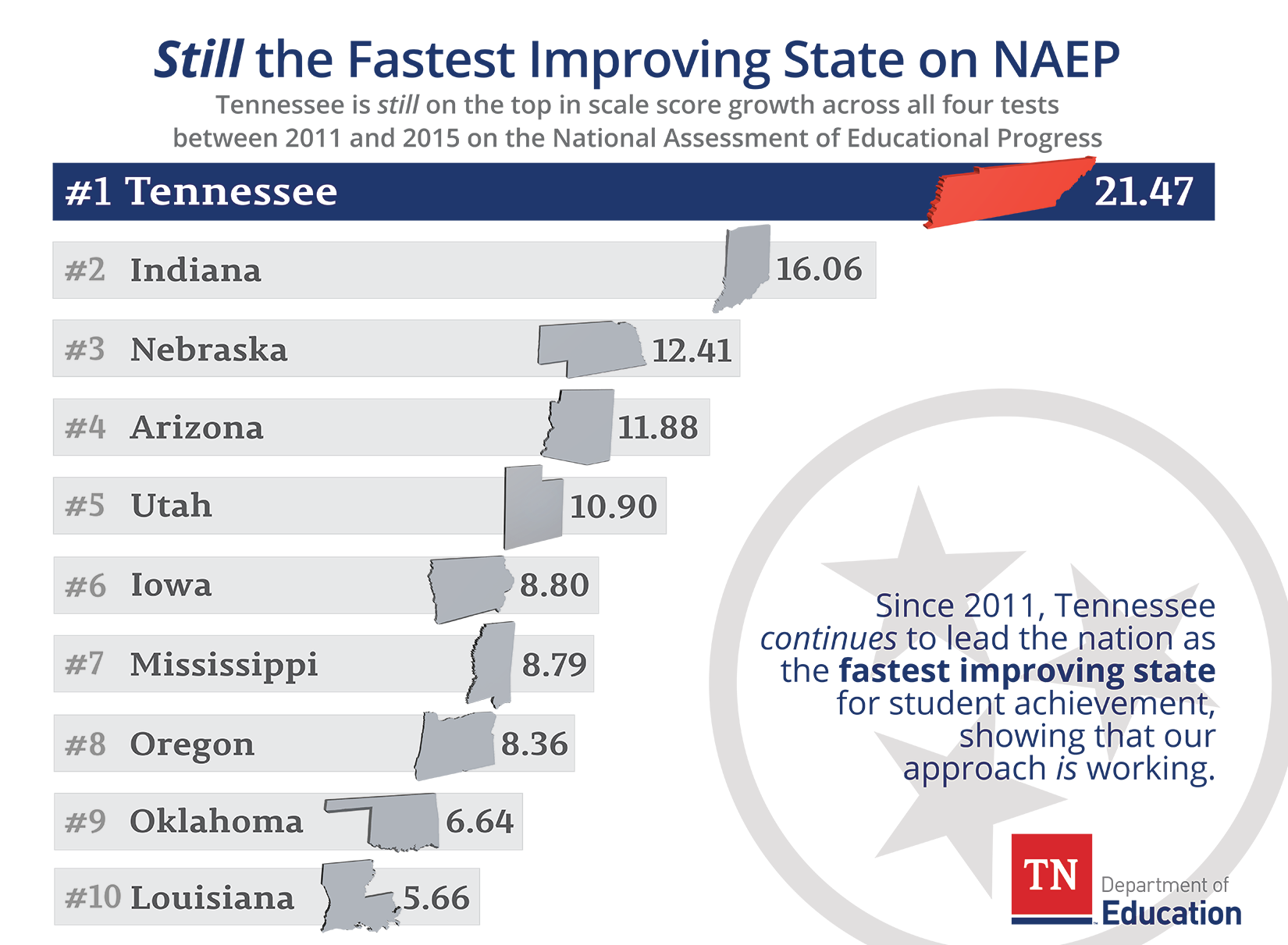 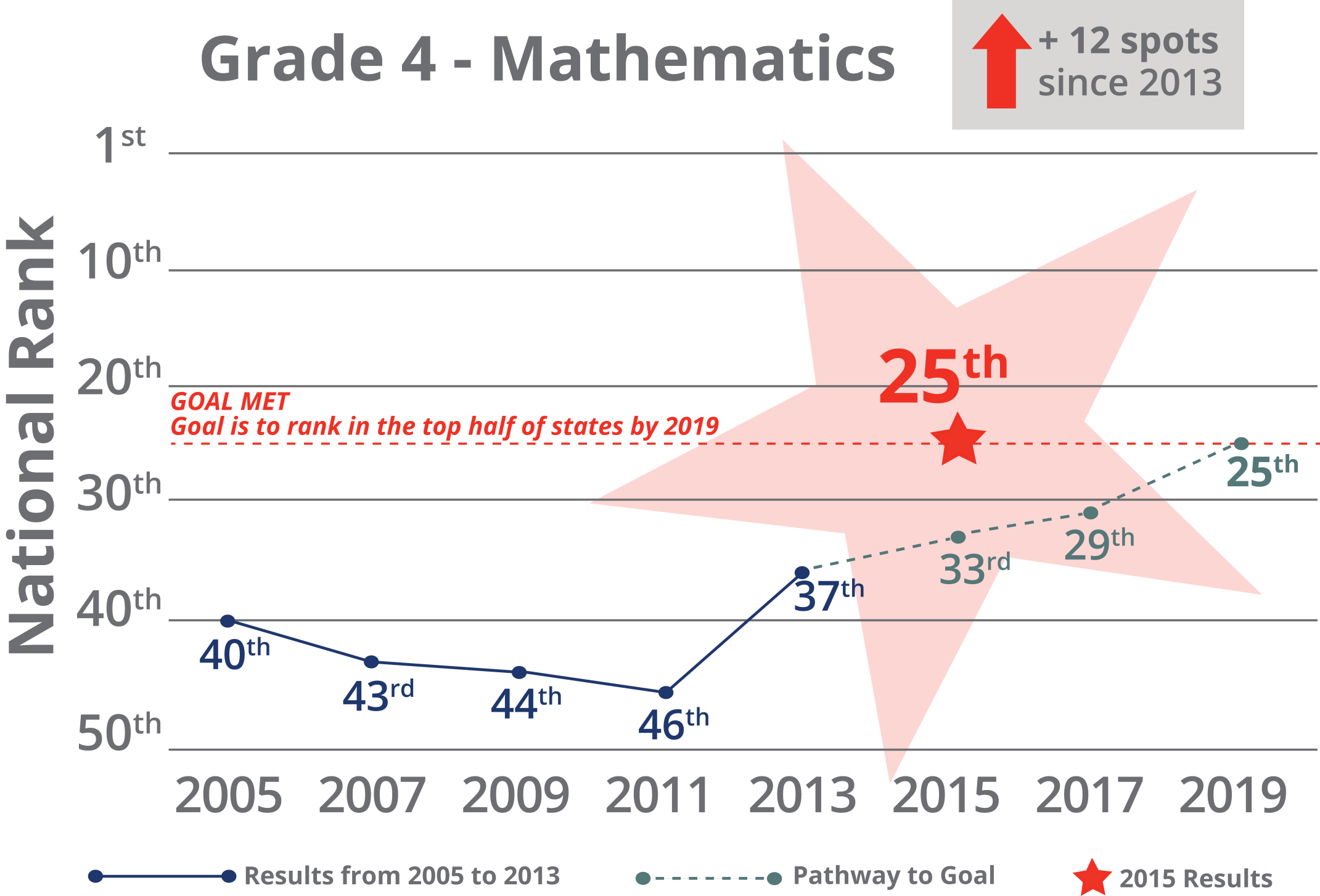 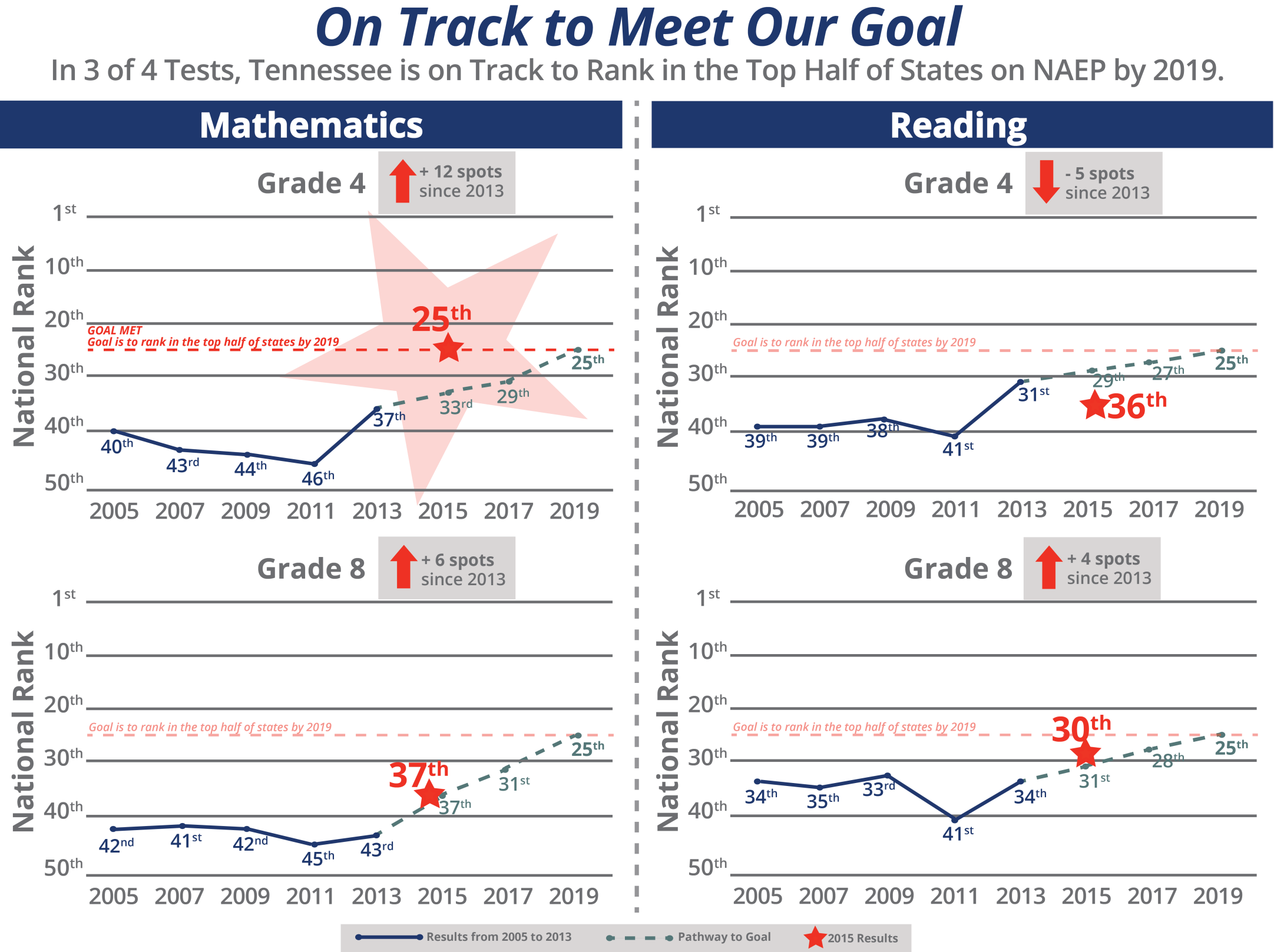